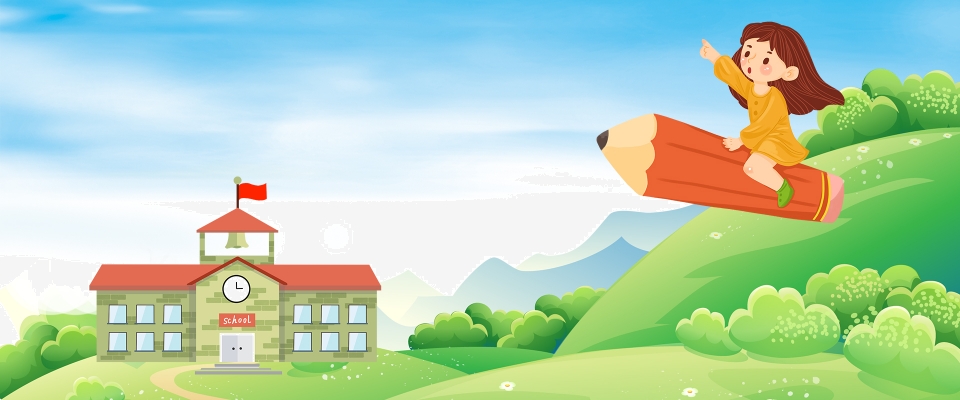 Kết nối tri thức với cuộc sống
TIẾNG VIỆT 
1
Bµi
on     oân     ôn
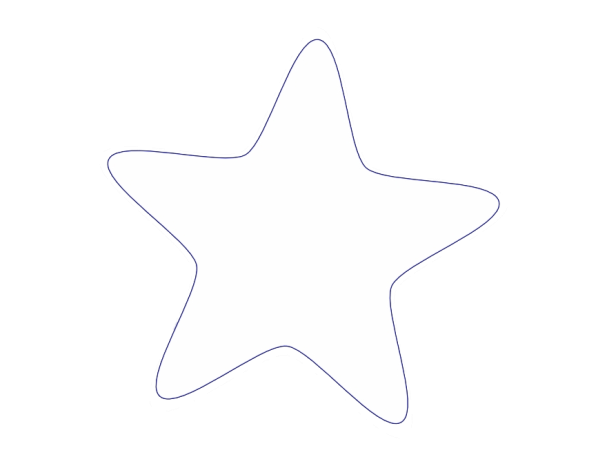 32
TIẾT 1
Khởi  động!
Mảnh ghép sắc màu
2
1
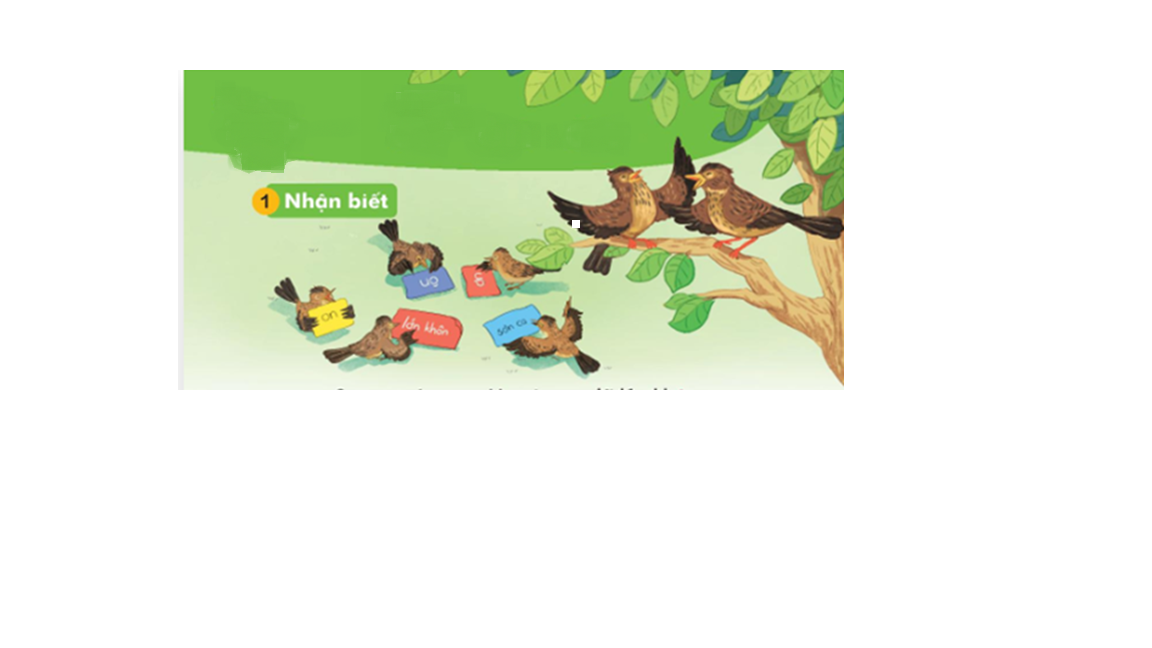 4
3
1
NhËn biÕt
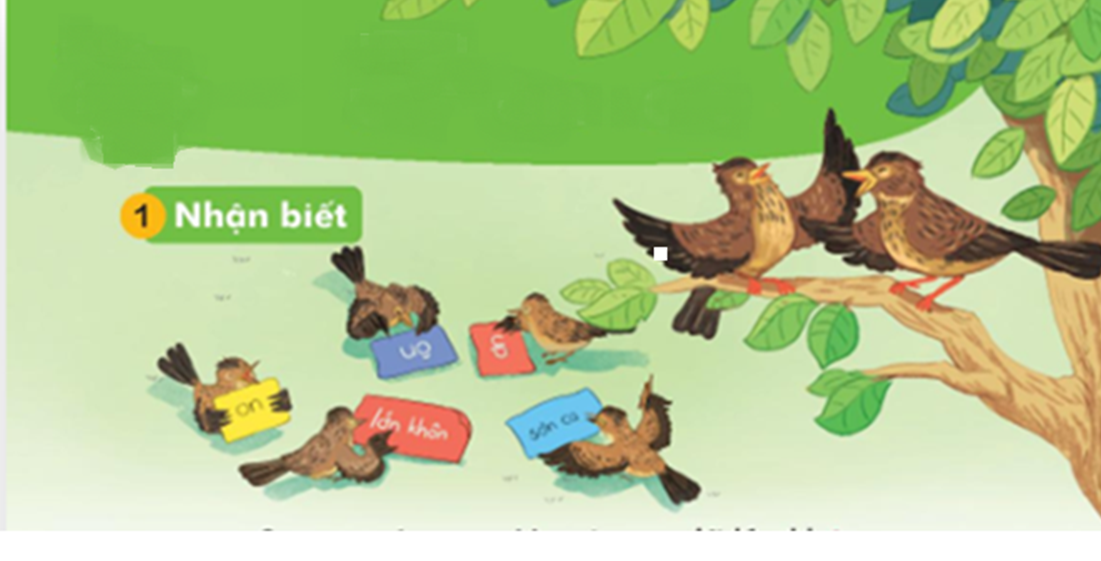 Sôn ca veùo von: Meï ôi, con ñaõ lôùn khoân.
ôn
2
§äc
on
oân
ôn
on
c
con
Mình cùng thi tài!
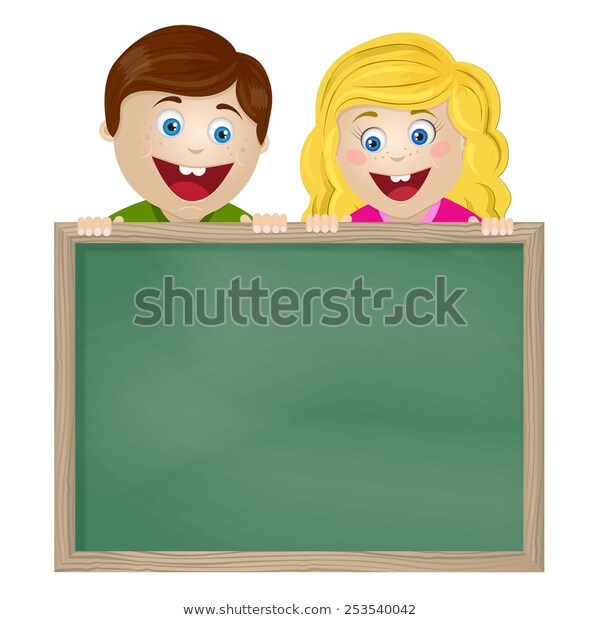 Tạo tiếng mới có vần   on, ôn, ơn
Mình cùng thi tài!
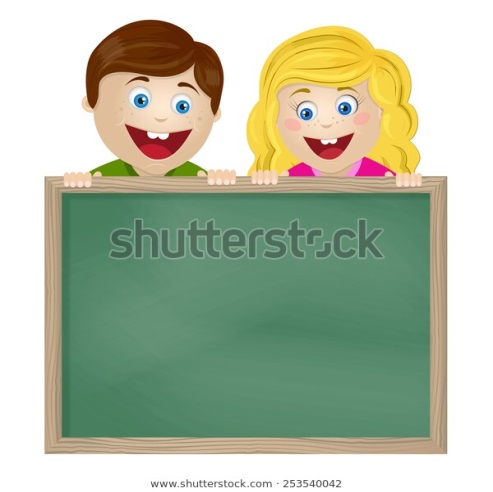 Tạo tiếng mới có vần on, ôn, ơn
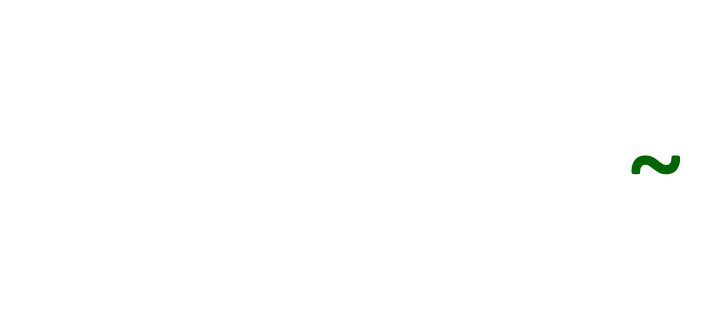 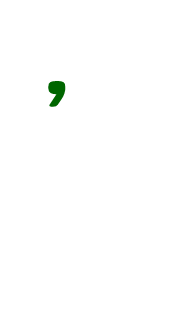 gioøn
gi
gioøn
M:
on
2
§äc
M×nh cïng  ch¬i trß  !
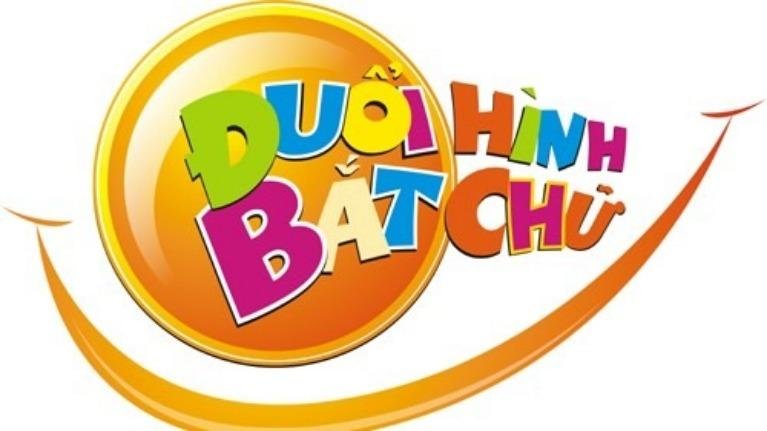 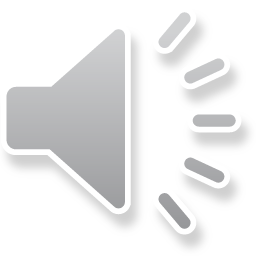 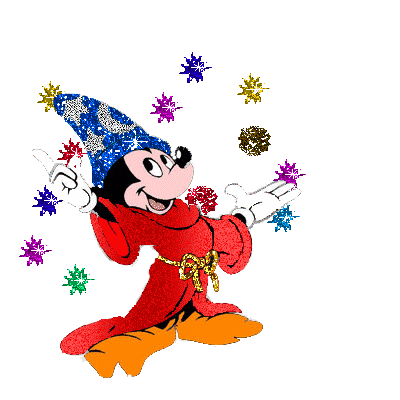 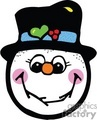 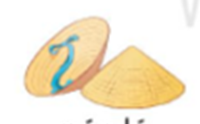 noùn laù
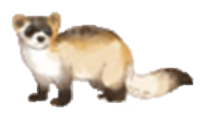 con choàn
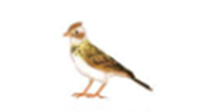 sôn ca
2
§äc
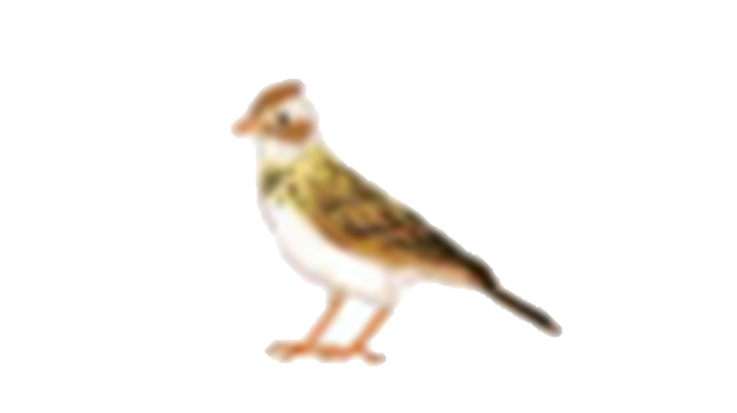 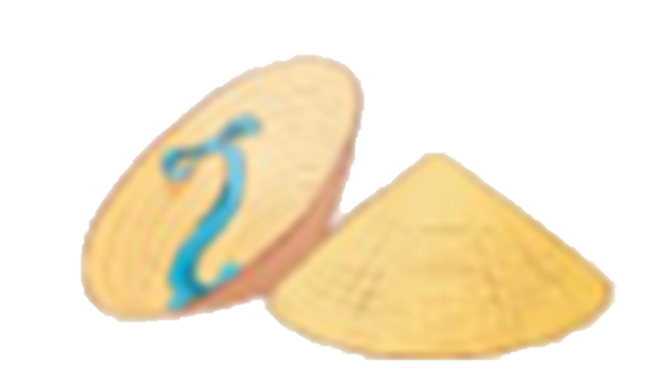 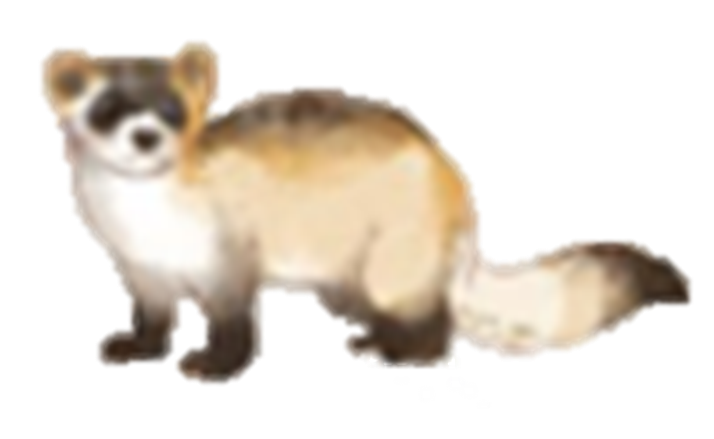 con choàn
sôn ca
noùn laù
2
§äc
on
oân
ôn
on
c
con
sôn ca
con choàn
noùn laù
3
ViÕt b¶ng
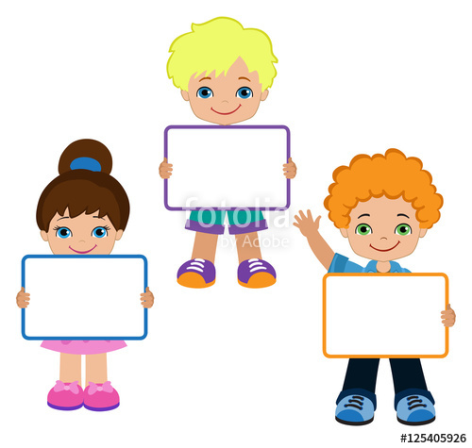 on
ơn
ơn
3
ViÕt
3
ViÕt
3
ViÕt
3
ViÕt
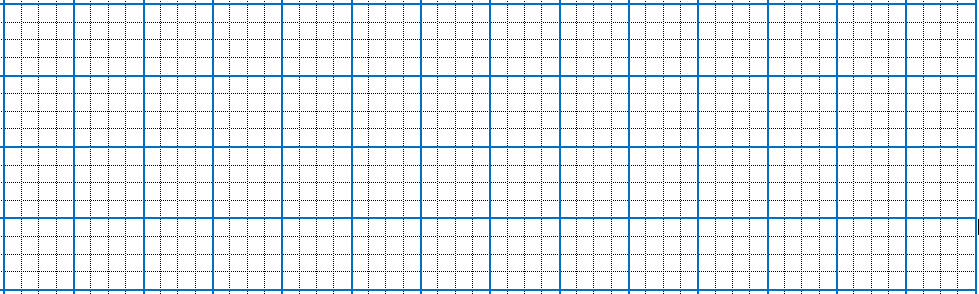 oΪ
ôΪ
ơΪ
coΪ
ȤơΪ
ca
εồΪ
Bµi
on    oân     ôn
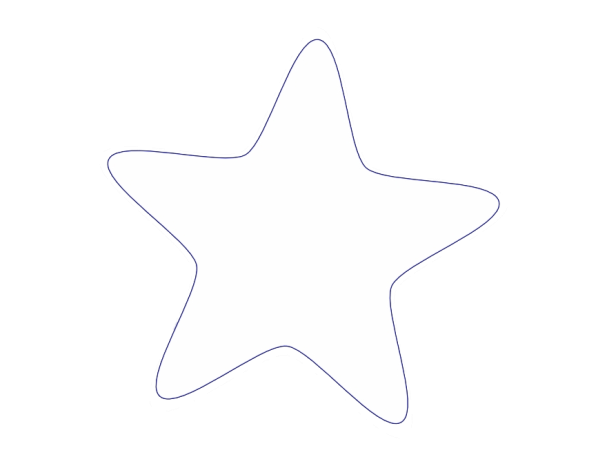 32
TIẾT 2
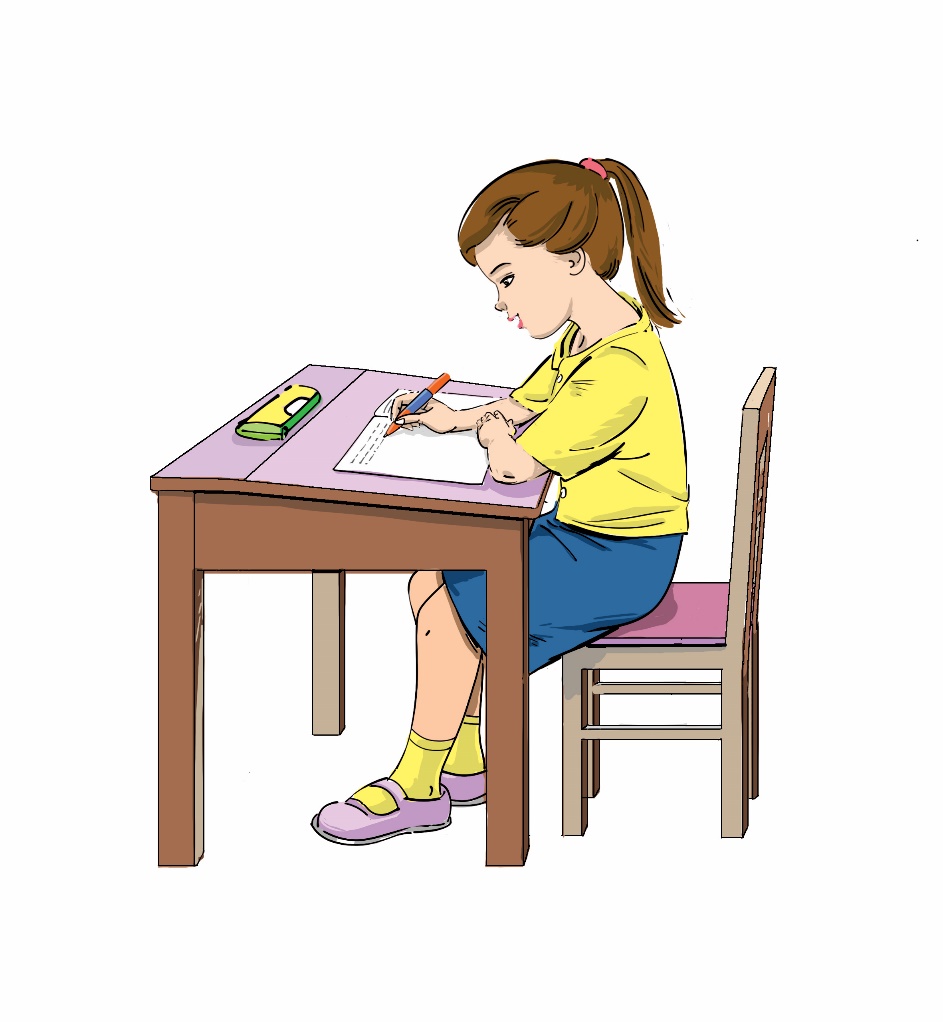 4
§äc
Boán chuù lôïn con

Ve vẽø veø ve
Veø boán chuù lôïn
Nhôûn nhô noâ giôõn
AÊn nguû voâ tö.
Haún hoï nhaø “ Trö”
Laø to troøn theá
Ve veø nghe keå
Boán chuù lôïn con.
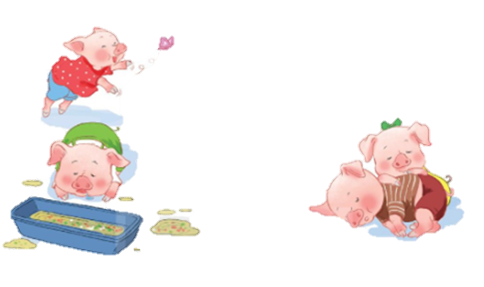 5
Nãi
Röøng xanh vui nhoän
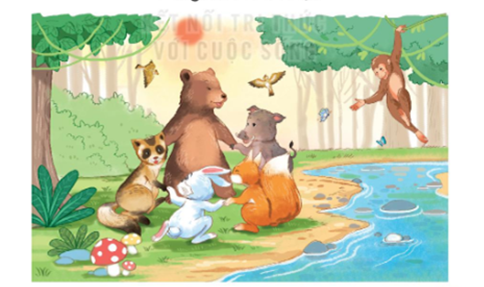 Đọc s¸ch nhÐ!
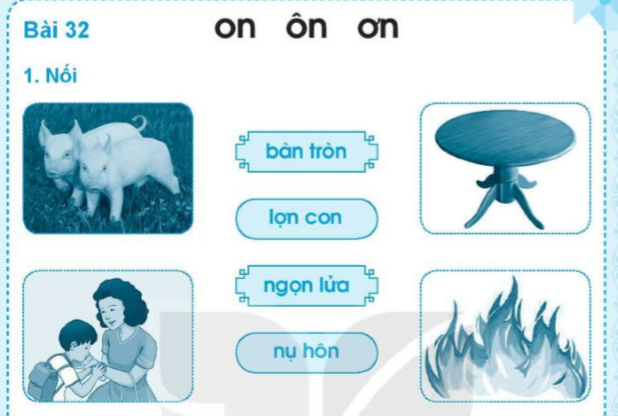 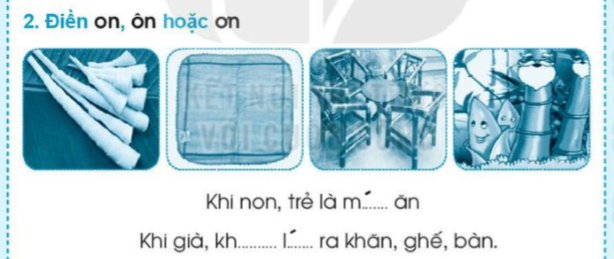 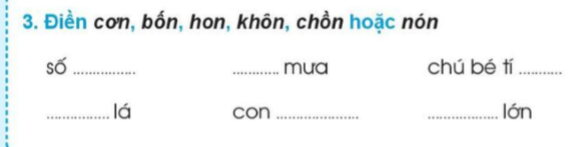 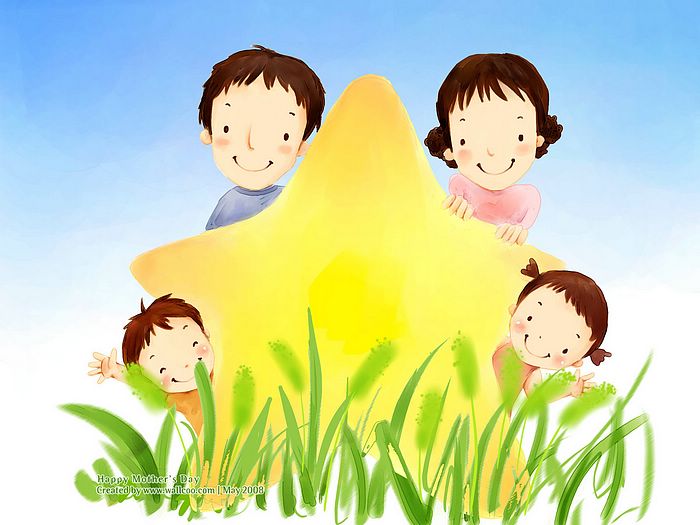 Chóc thÇy c«, c¸c con cïng 
gia đình m·i m·i 
h¹nh phóc !
Hãy đọc nào !
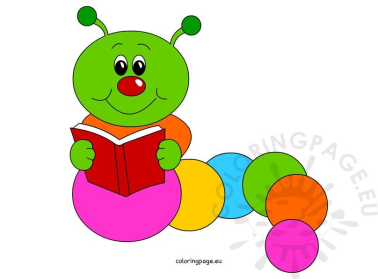 an    aên    aân
baïn thaân      gaén boù
Hãy đọc nào !
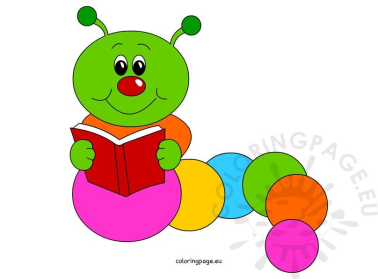 quaû maän     khaên raèn
thôï laën      baøn gheá
Ghép đôi !
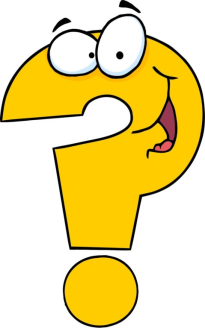 gaén
nhaõn
quaû
boù
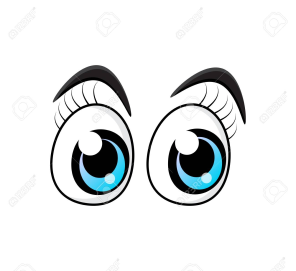 Tìm teân moät boä phaän treân cô theå con coù chöùa vaàn aân?